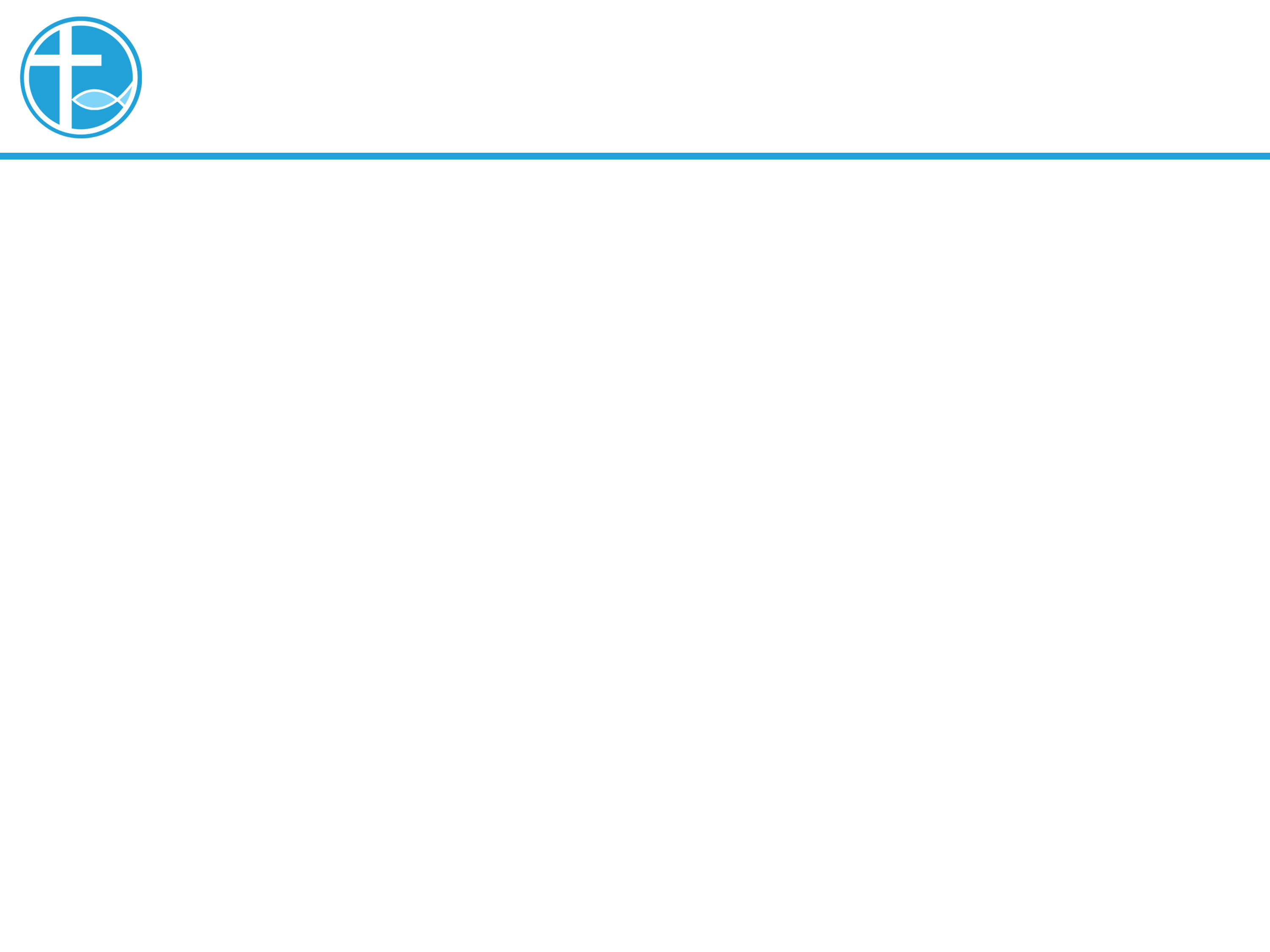 证道
穿上慈悲
证道：陈永安 牧师
经文：西3:12-17
[Speaker Notes: 请注意修改证道题目和讲员
标题为42]
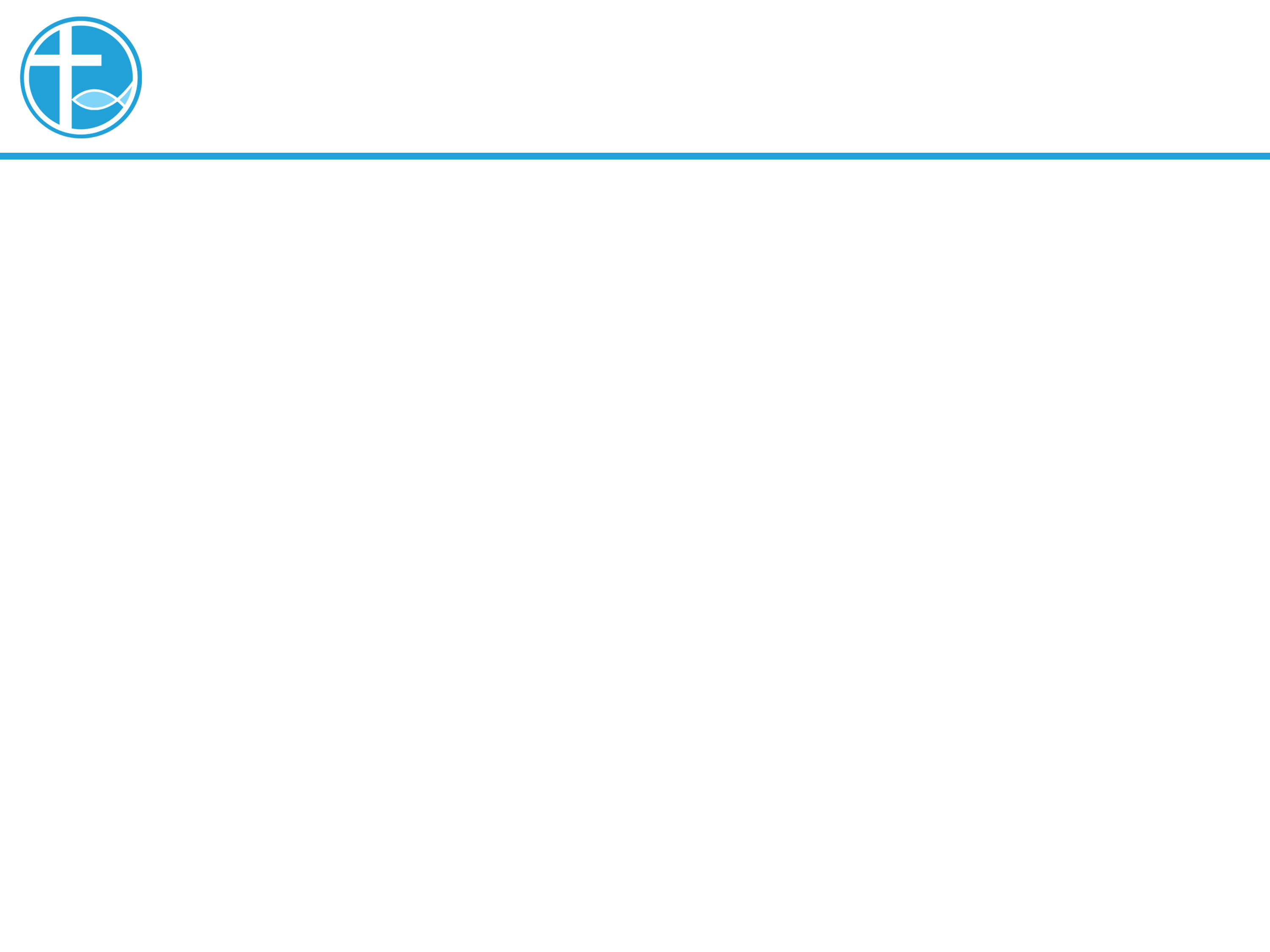 证道：穿上慈悲
1. 引言
亲爱的弟兄姐妹，愿你们平安。
彼此问安。
[Speaker Notes: 讲道内容可从牧师师母/同工处获得。
牧师提供的讲道大纲是繁体字的，请尽量转换成简体字。推荐网站：http://www.hao123.com/haoserver/jianfanzh.htm
正文内容是由牧师逐项播放的，请为每项内容加入动画。
请保持正文对齐，标题为36，字体34。]
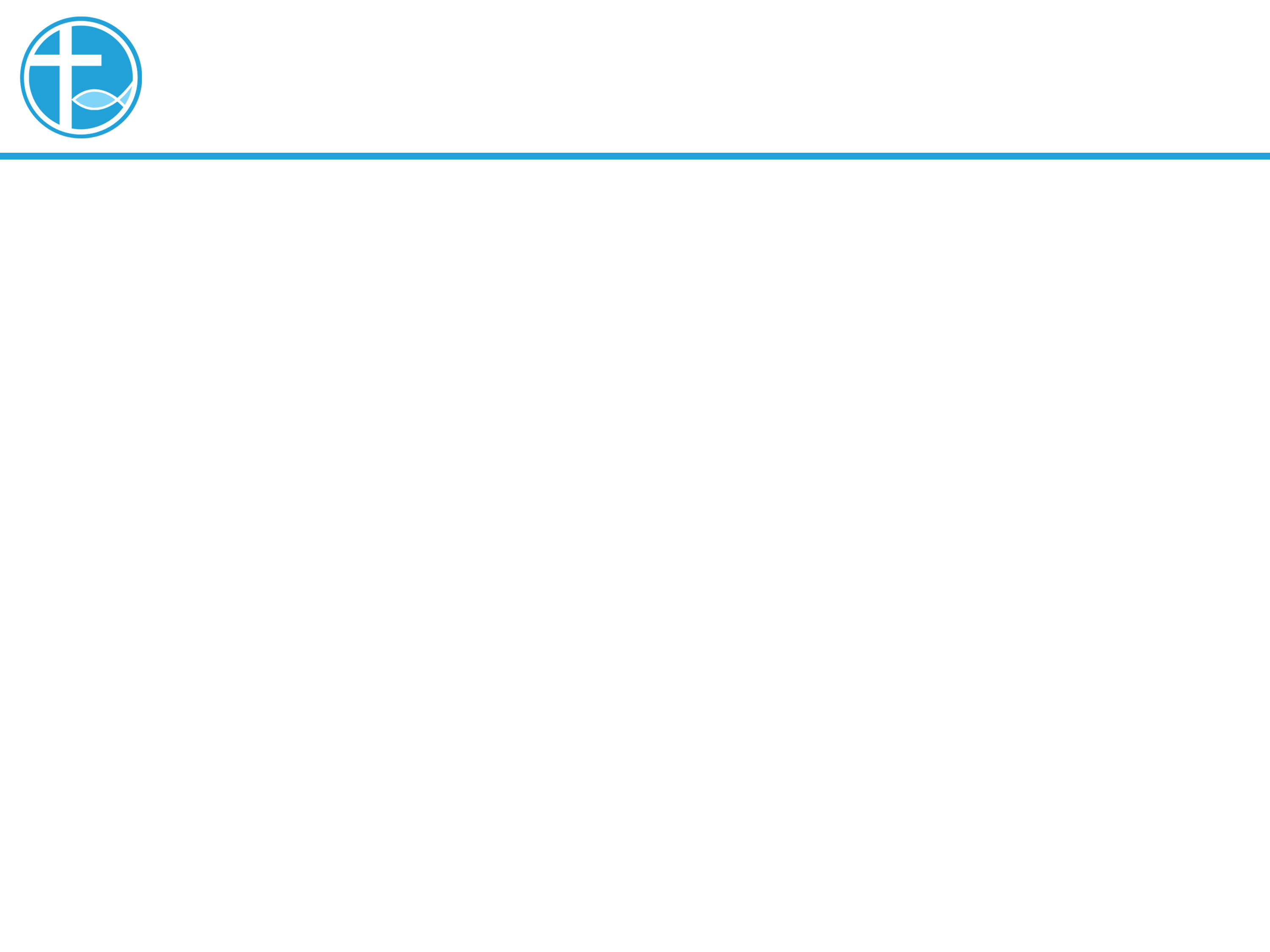 证道：穿上慈悲
1. 引言
营会、逾越节晚餐或复活主日之后…
谢  婧 今天接受洗礼，并带同他们的两位孩子 巨铠谢 和 巨霏谢 接受婴儿奉献礼
[Speaker Notes: 讲道内容可从牧师师母/同工处获得。
牧师提供的讲道大纲是繁体字的，请尽量转换成简体字。推荐网站：http://www.hao123.com/haoserver/jianfanzh.htm
正文内容是由牧师逐项播放的，请为每项内容加入动画。
请保持正文对齐，标题为36，字体34。]
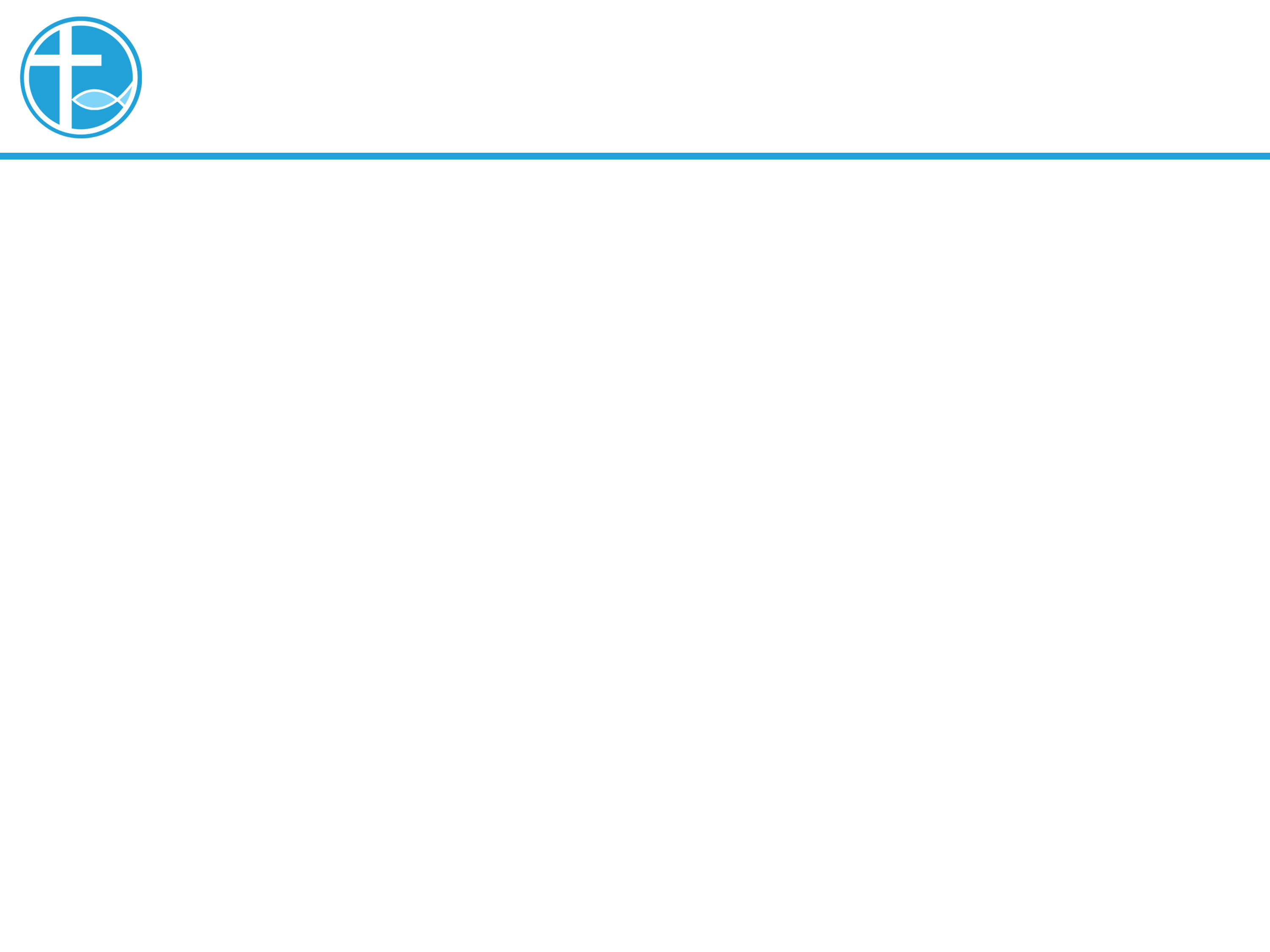 证道：穿上慈悲
2. 旧人所追求的生命
在第一章，保罗说到神的作为、耶稣基督的福音，并说到自己怎样为这福音尽心竭力。第二章指到两个错误，
在2:8：“8你们要谨慎，恐怕有人用他的理学和虚空的妄言，不照着基督，乃照人间的遗传和世上的小学就把你们掳去。”
[Speaker Notes: 讲道内容可从牧师师母/同工处获得。
牧师提供的讲道大纲是繁体字的，请尽量转换成简体字。推荐网站：http://www.hao123.com/haoserver/jianfanzh.htm
正文内容是由牧师逐项播放的，请为每项内容加入动画。
请保持正文对齐，标题为36，字体34。]
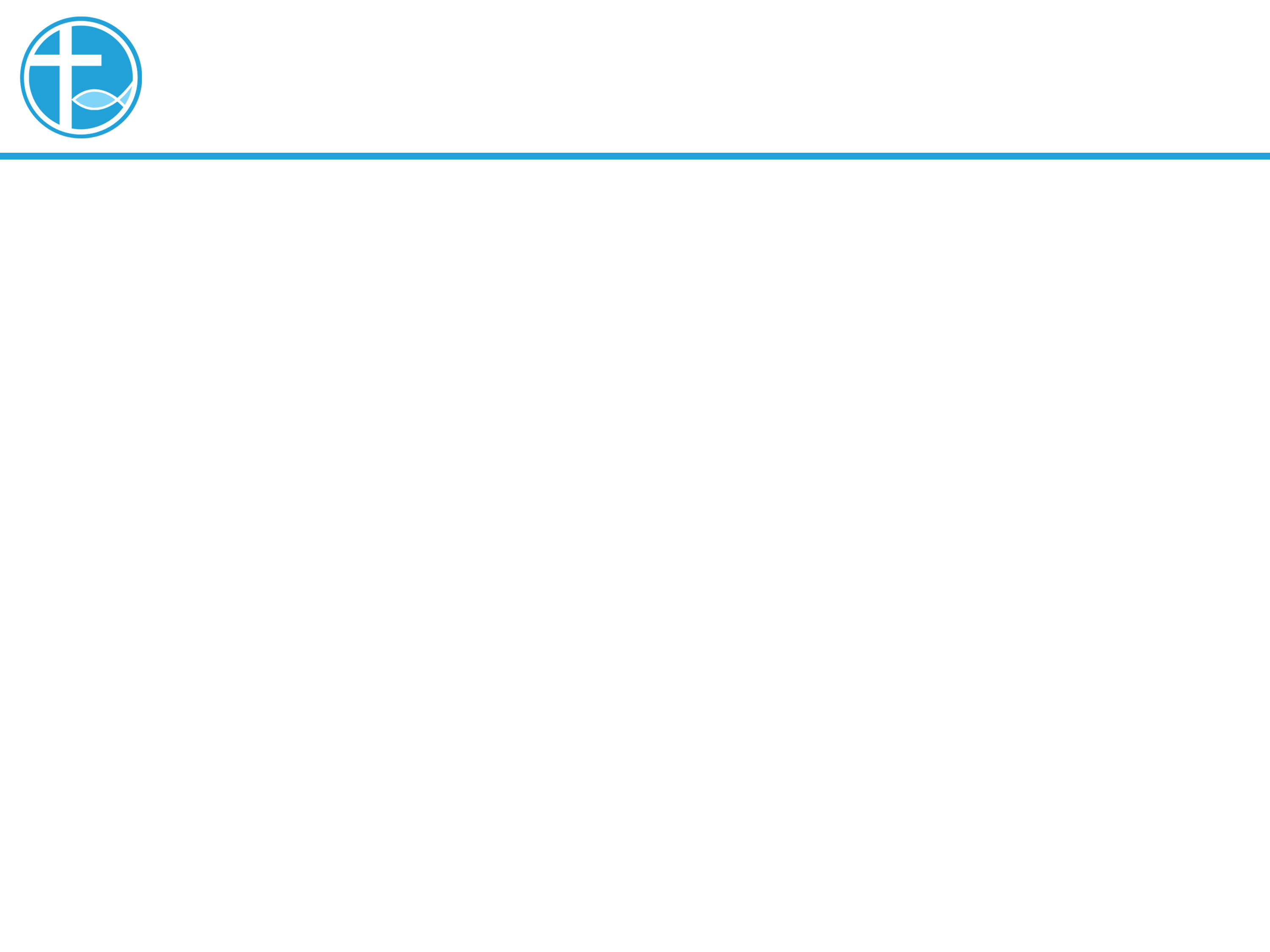 证道：穿上慈悲
2. 旧人所追求的生命
“理学和虚空的妄言”所指是一些哲学的思想，和对隐秘灵界的追求。
在2:18-19，“18不可让人因着故意谦虚和敬拜天使，就夺去你们的奖赏。这等人拘泥在所见过的，随着自己的欲心，无故地自高自大，19不持定元首。”
[Speaker Notes: 讲道内容可从牧师师母/同工处获得。
牧师提供的讲道大纲是繁体字的，请尽量转换成简体字。推荐网站：http://www.hao123.com/haoserver/jianfanzh.htm
正文内容是由牧师逐项播放的，请为每项内容加入动画。
请保持正文对齐，标题为36，字体34。]
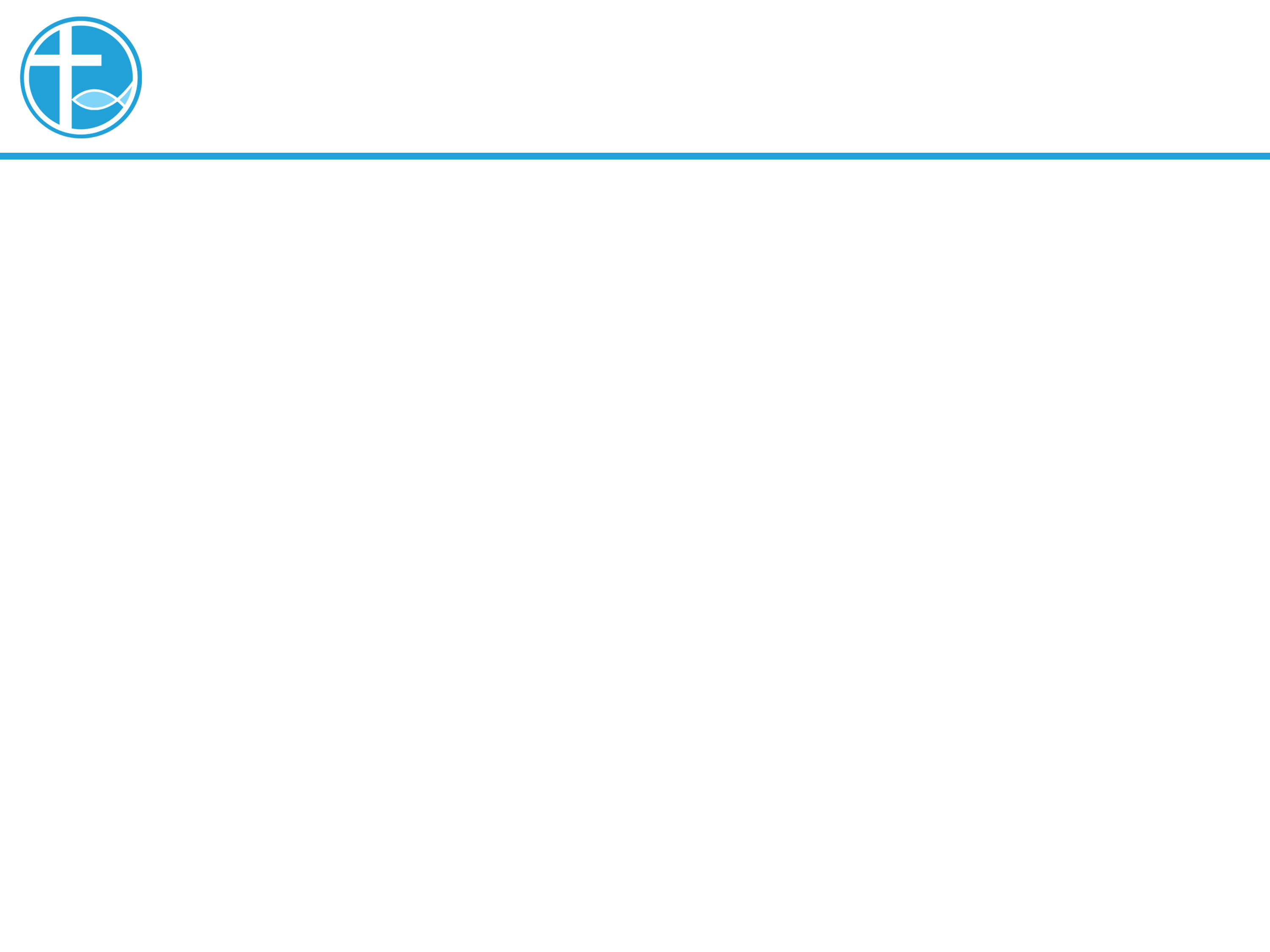 证道：穿上慈悲
2. 旧人所追求的生命
但比起认识耶稣，这又算得上什么呢？
在2:9：“9因为神本性一切的丰盛都有形有体地居住在基督里面，10你们在他里面也得了丰盛。他是各样执政掌权者的元首。”
[Speaker Notes: 讲道内容可从牧师师母/同工处获得。
牧师提供的讲道大纲是繁体字的，请尽量转换成简体字。推荐网站：http://www.hao123.com/haoserver/jianfanzh.htm
正文内容是由牧师逐项播放的，请为每项内容加入动画。
请保持正文对齐，标题为36，字体34。]
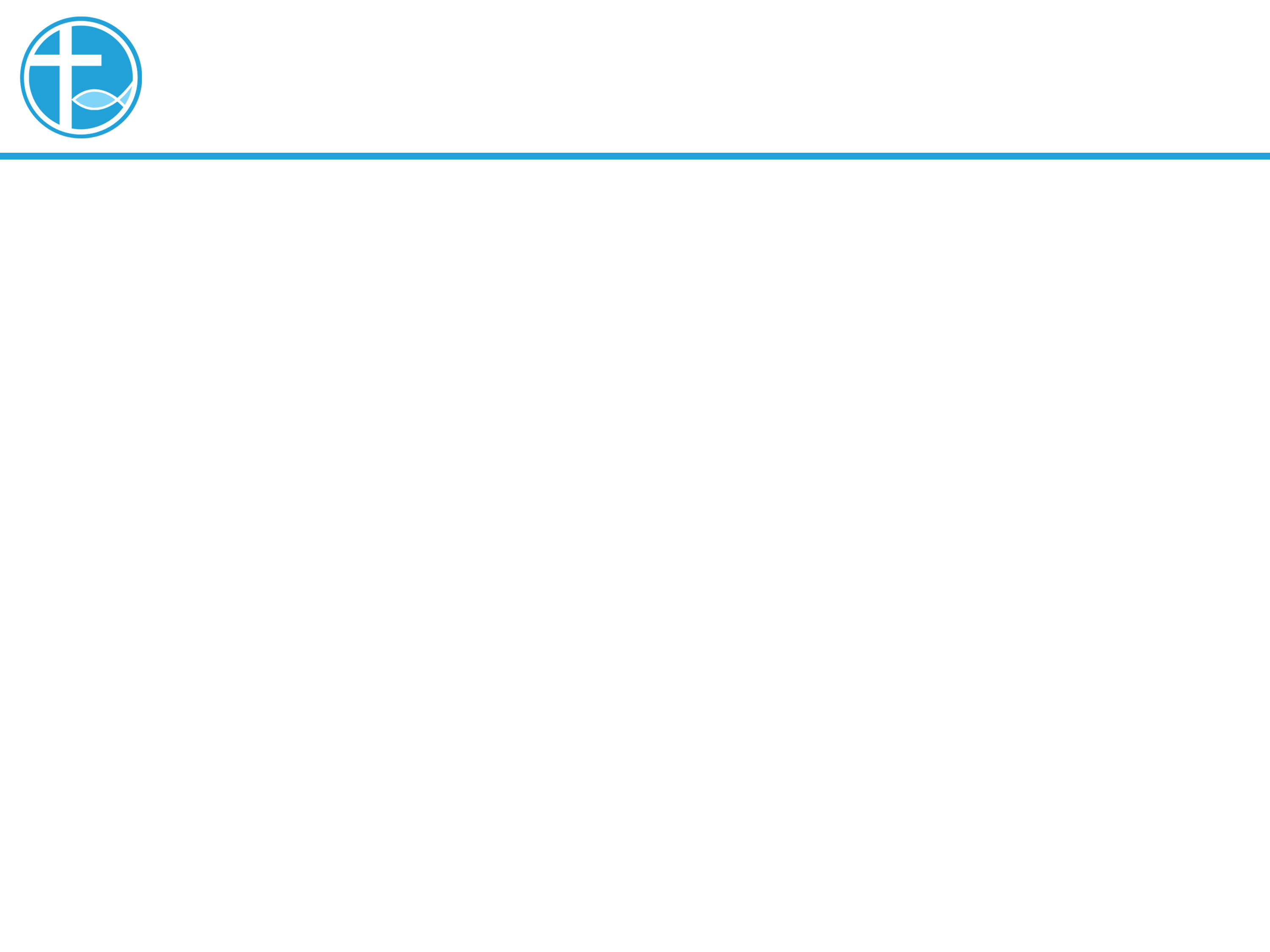 证道：穿上慈悲
2. 旧人所追求的生命
“人间的遗传和世上的小学”所指的是持守宗教的规条。
在“20-21你们若是与基督同死，脱离了世上的小学，为什么仍像在世俗中活着、服从那“不可拿、不可尝、不可摸”等类的规条呢？22这都是照人所吩咐、所教导的。
[Speaker Notes: 讲道内容可从牧师师母/同工处获得。
牧师提供的讲道大纲是繁体字的，请尽量转换成简体字。推荐网站：http://www.hao123.com/haoserver/jianfanzh.htm
正文内容是由牧师逐项播放的，请为每项内容加入动画。
请保持正文对齐，标题为36，字体34。]
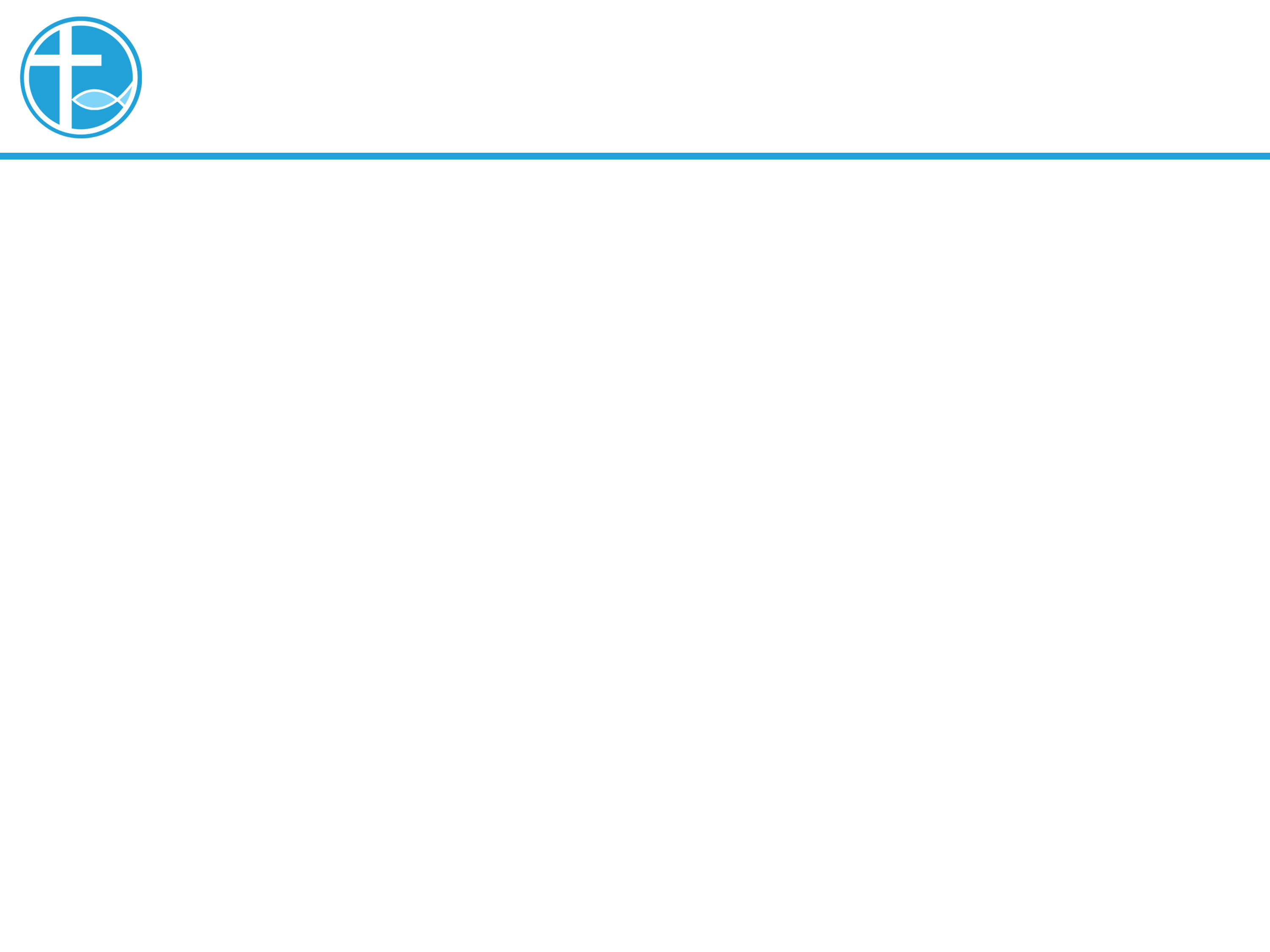 证道：穿上慈悲
2. 旧人所追求的生命
说到这一切，正用的时候就都败坏了。23这些规条使人徒有智慧之名，用私意崇拜，自表谦卑，苦待己身，其实在克制肉体的情欲上是毫无功效。”
[Speaker Notes: 讲道内容可从牧师师母/同工处获得。
牧师提供的讲道大纲是繁体字的，请尽量转换成简体字。推荐网站：http://www.hao123.com/haoserver/jianfanzh.htm
正文内容是由牧师逐项播放的，请为每项内容加入动画。
请保持正文对齐，标题为36，字体34。]
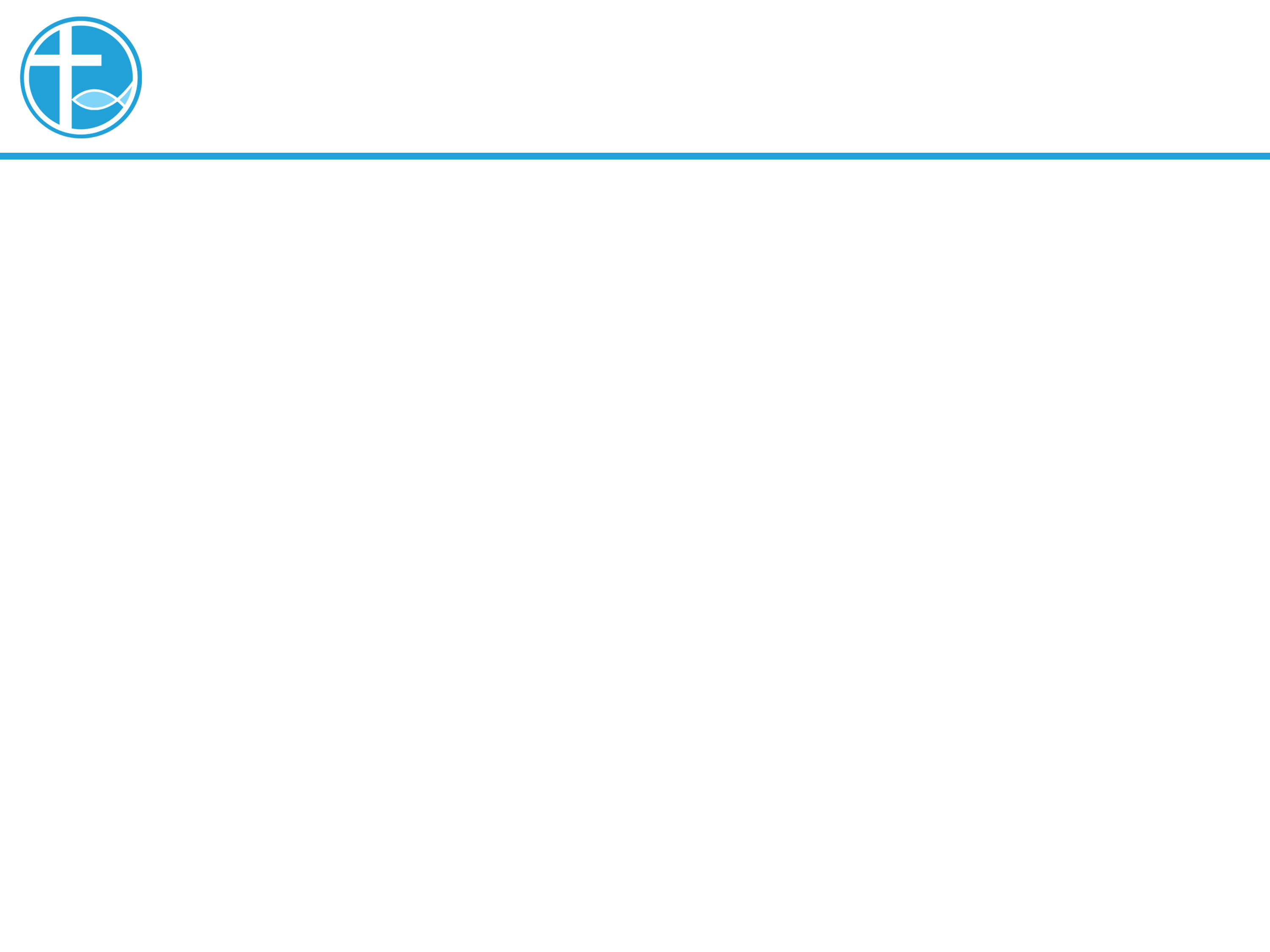 证道：穿上慈悲
2. 旧人所追求的生命
可能我们会说，追求成为圣人，作个道德模范，追求属灵经验，有什么不对吗？
保罗指出了这两个信仰的错误，指出了信仰不应该是一些神秘的属灵经验，也不是一些道德规条，这只使人落在两个极端“不是无故自高自大”（2:18）就是“故意谦虚”（2:18）借以“论断”别人（2:16）。
[Speaker Notes: 讲道内容可从牧师师母/同工处获得。
牧师提供的讲道大纲是繁体字的，请尽量转换成简体字。推荐网站：http://www.hao123.com/haoserver/jianfanzh.htm
正文内容是由牧师逐项播放的，请为每项内容加入动画。
请保持正文对齐，标题为36，字体34。]
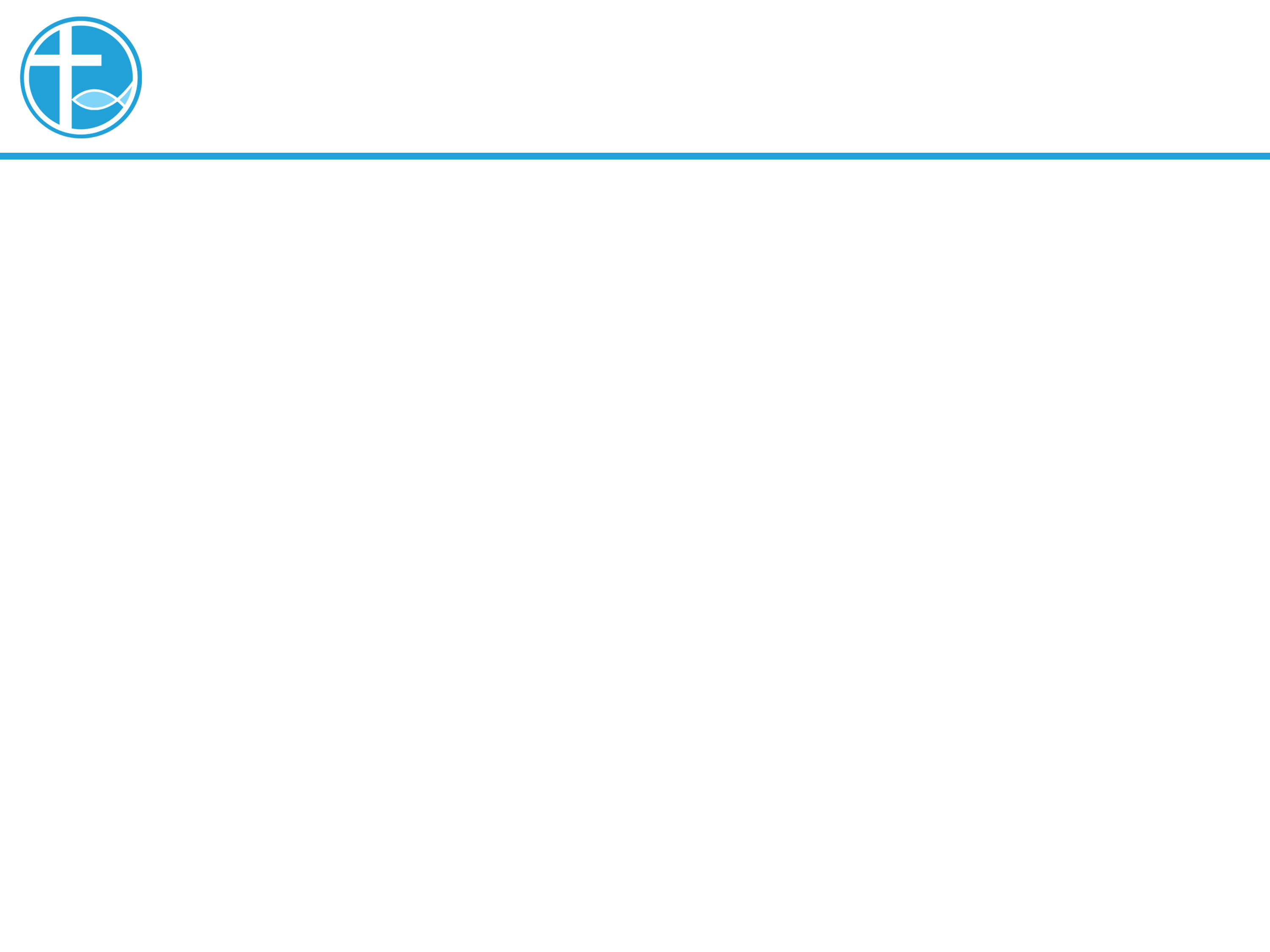 证道：穿上慈悲
2. 旧人所追求的生命
这样的生命，所追求的，都是实现自我⋯⋯
[Speaker Notes: 讲道内容可从牧师师母/同工处获得。
牧师提供的讲道大纲是繁体字的，请尽量转换成简体字。推荐网站：http://www.hao123.com/haoserver/jianfanzh.htm
正文内容是由牧师逐项播放的，请为每项内容加入动画。
请保持正文对齐，标题为36，字体34。]
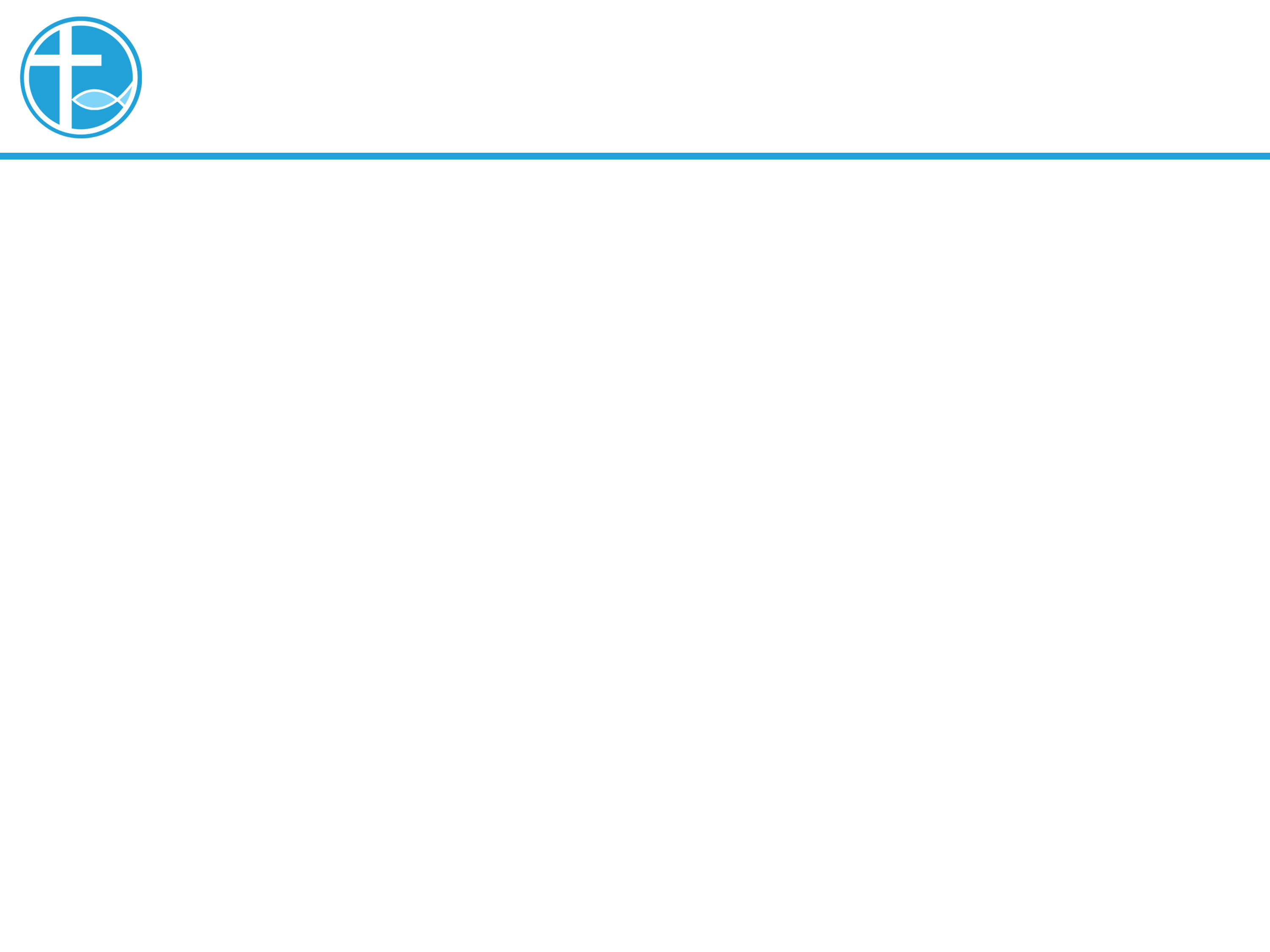 证道：穿上慈悲
3. 与基督同死同复活的生命
这两个错误，都脱离了基督的生命，基督徒的生命，是与基督同死，同复活的生命。
[Speaker Notes: 讲道内容可从牧师师母/同工处获得。
牧师提供的讲道大纲是繁体字的，请尽量转换成简体字。推荐网站：http://www.hao123.com/haoserver/jianfanzh.htm
正文内容是由牧师逐项播放的，请为每项内容加入动画。
请保持正文对齐，标题为36，字体34。]
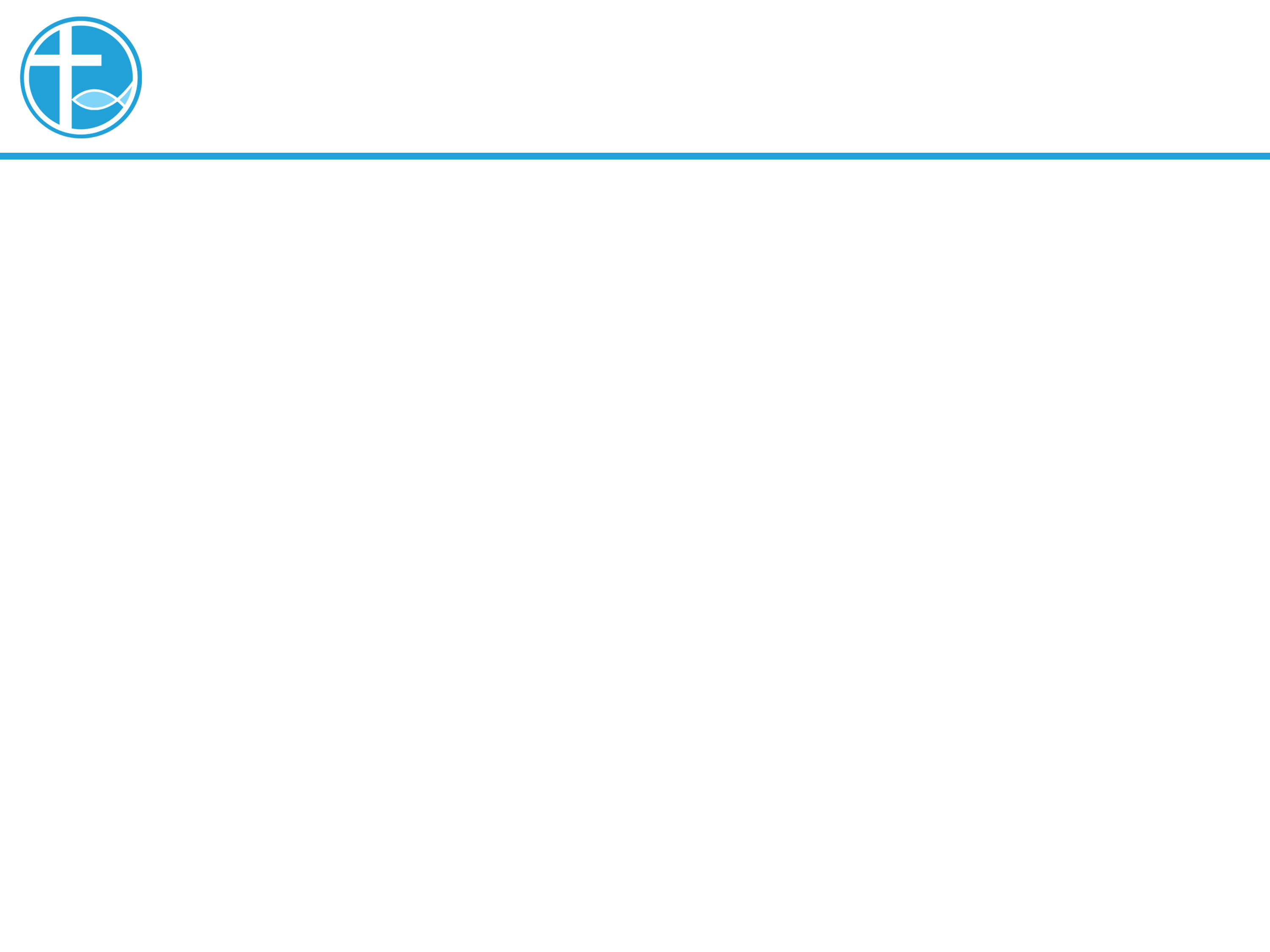 证道：穿上慈悲
3. 与基督同死同复活的生命
在2:11-12：“11你们在他里面也受了不是人手所行的割礼，乃是基督使你们脱去肉体情欲的割礼。12你们既受洗与他一同埋葬，也就在此与他一同复活，都因信那叫他从死里复活神的功用。
[Speaker Notes: 讲道内容可从牧师师母/同工处获得。
牧师提供的讲道大纲是繁体字的，请尽量转换成简体字。推荐网站：http://www.hao123.com/haoserver/jianfanzh.htm
正文内容是由牧师逐项播放的，请为每项内容加入动画。
请保持正文对齐，标题为36，字体34。]
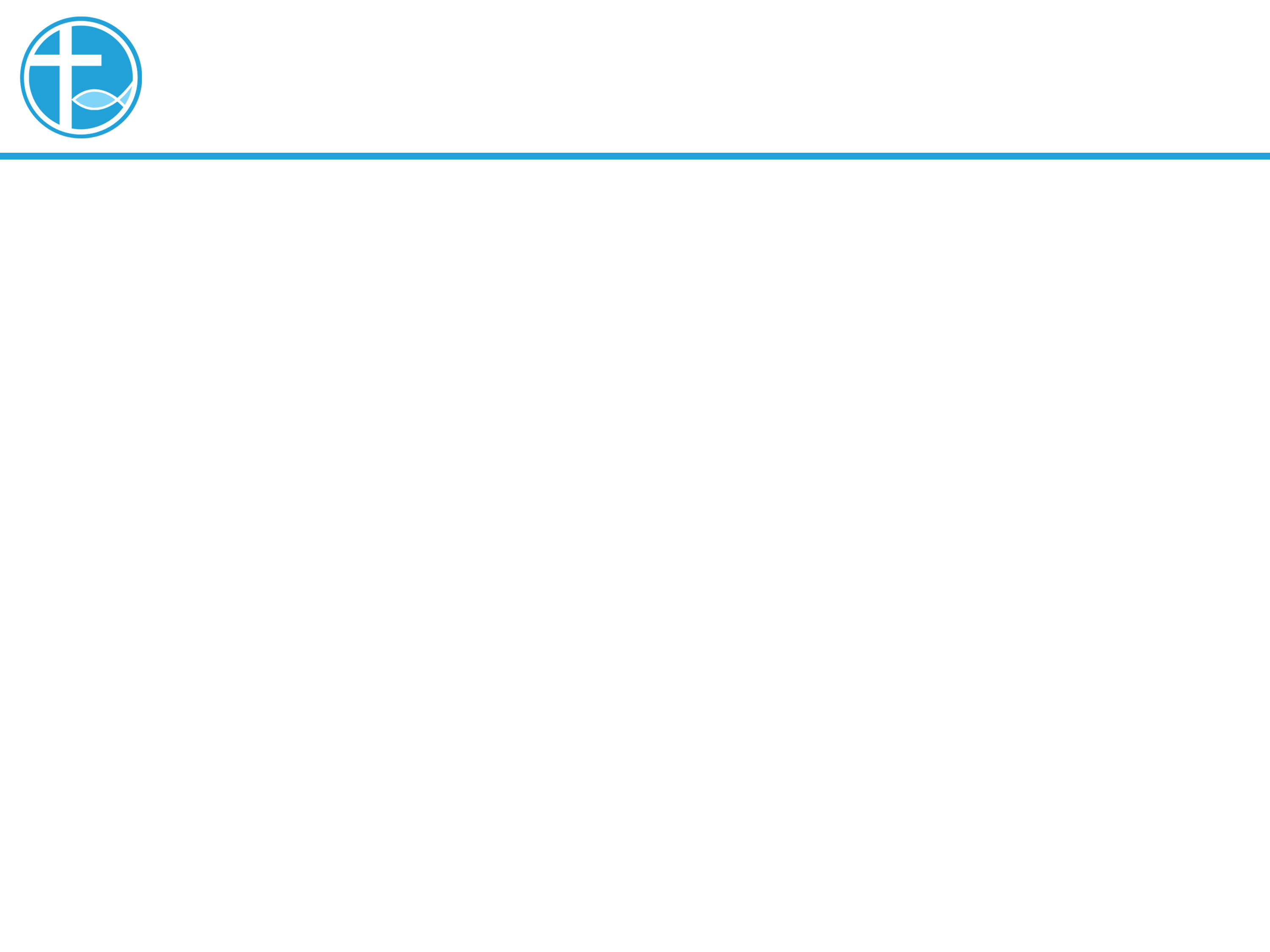 证道：穿上慈悲
3. 与基督同死同复活的生命
在2:13-15：13你们从前在过犯和未受割礼的肉体中死了，神赦免了你们一切过犯，便叫你们与基督一同活过来；14又涂抹了在律例上所写、攻击我们、有碍于我们的字据，把它撤去，钉在十字架上。15既将一切执政的、掌权的掳来，明显给众人看，就仗着十字架夸胜。”
[Speaker Notes: 讲道内容可从牧师师母/同工处获得。
牧师提供的讲道大纲是繁体字的，请尽量转换成简体字。推荐网站：http://www.hao123.com/haoserver/jianfanzh.htm
正文内容是由牧师逐项播放的，请为每项内容加入动画。
请保持正文对齐，标题为36，字体34。]
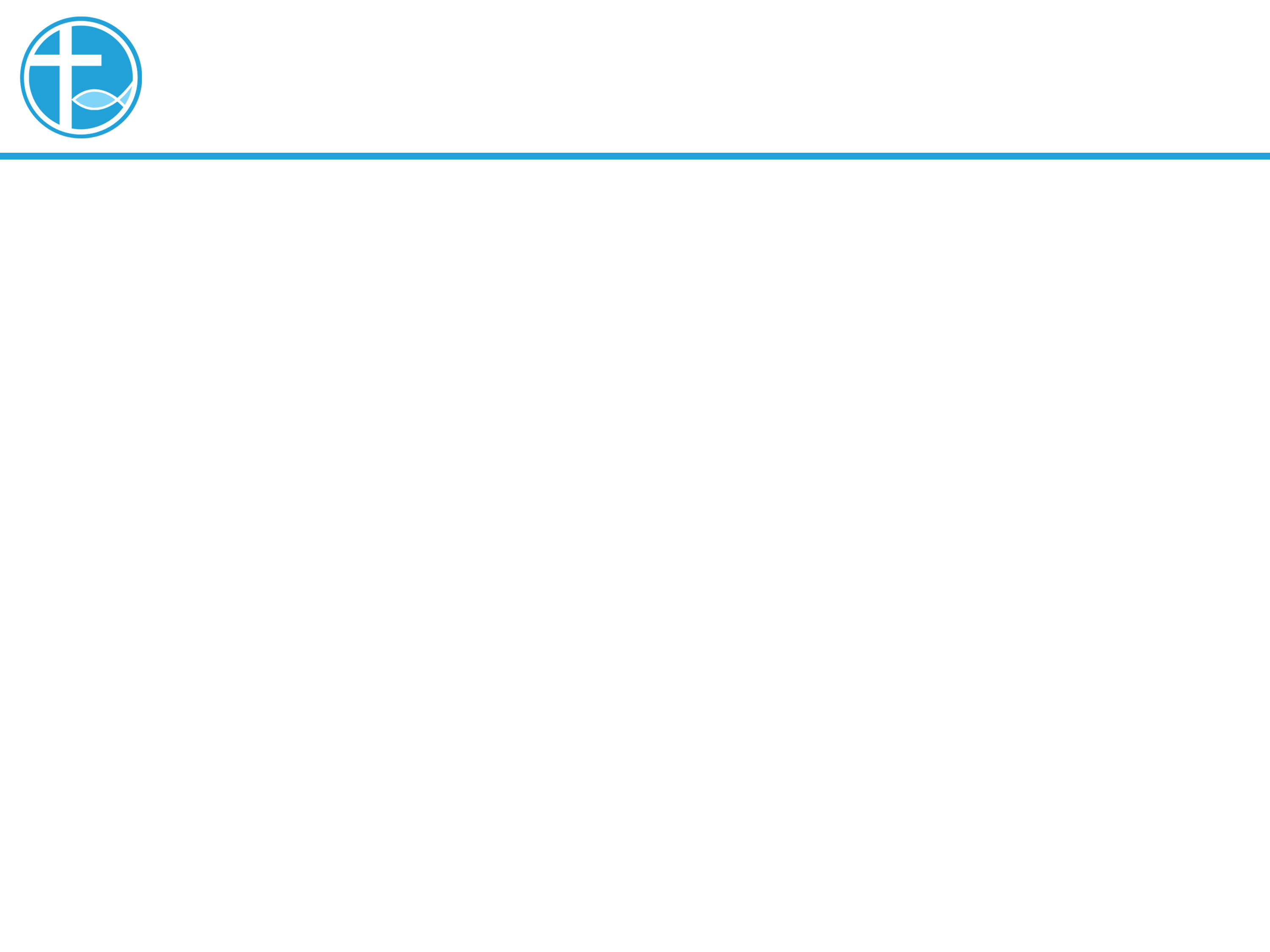 证道：穿上慈悲
3. 与基督同死同复活的生命
与基督同复活的生命是怎样呢？
重点不在洗礼的形式上。
重点在我们的心思意念上。
[Speaker Notes: 讲道内容可从牧师师母/同工处获得。
牧师提供的讲道大纲是繁体字的，请尽量转换成简体字。推荐网站：http://www.hao123.com/haoserver/jianfanzh.htm
正文内容是由牧师逐项播放的，请为每项内容加入动画。
请保持正文对齐，标题为36，字体34。]
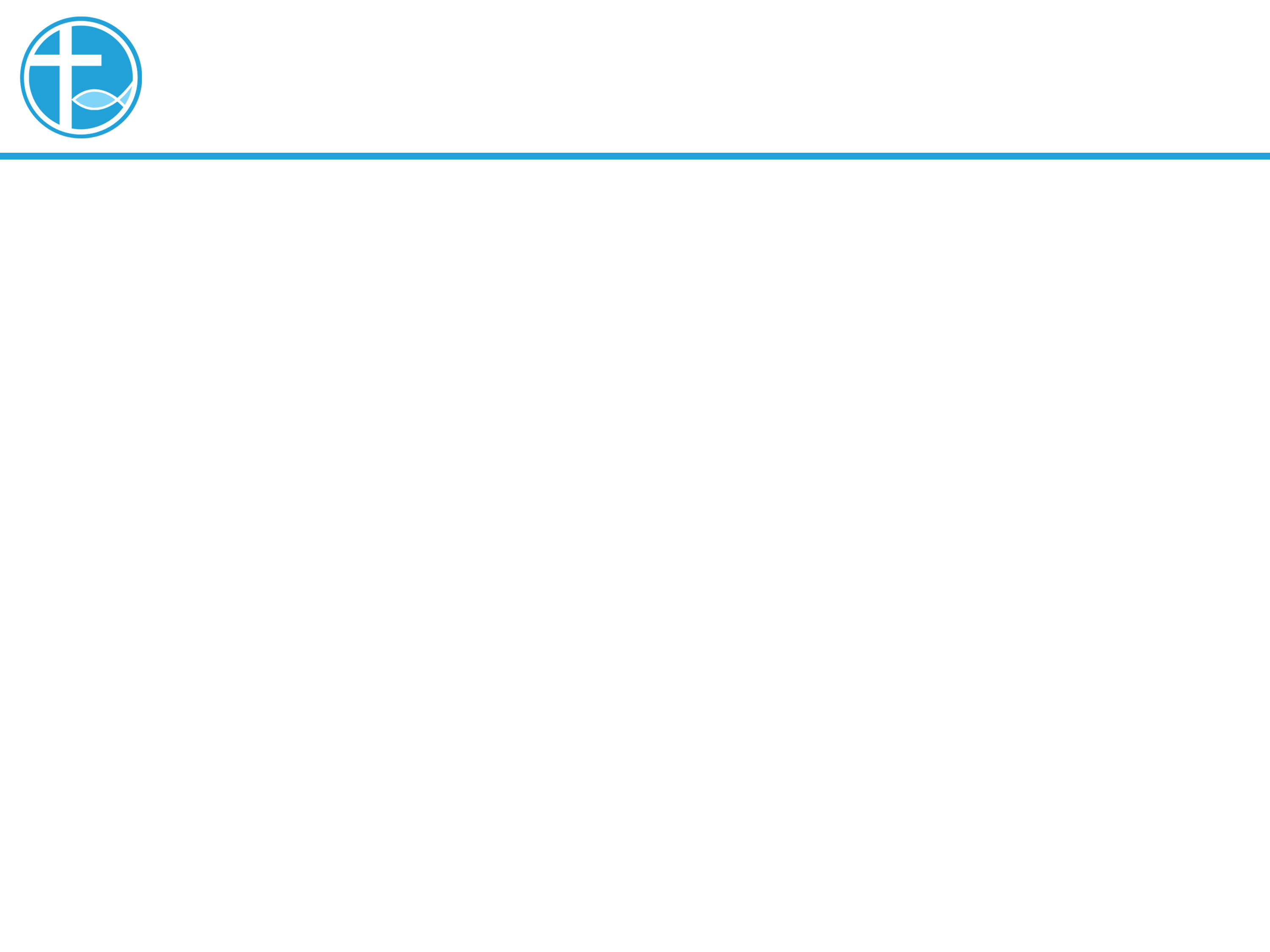 证道：穿上慈悲
3. 与基督同死同复活的生命
在3:1-3：“1所以，你们若真与基督一同复活，就当求在上面的事；那里有基督坐在神的右边。2你们要思念上面的事，不要思念地上的事。”
[Speaker Notes: 讲道内容可从牧师师母/同工处获得。
牧师提供的讲道大纲是繁体字的，请尽量转换成简体字。推荐网站：http://www.hao123.com/haoserver/jianfanzh.htm
正文内容是由牧师逐项播放的，请为每项内容加入动画。
请保持正文对齐，标题为36，字体34。]
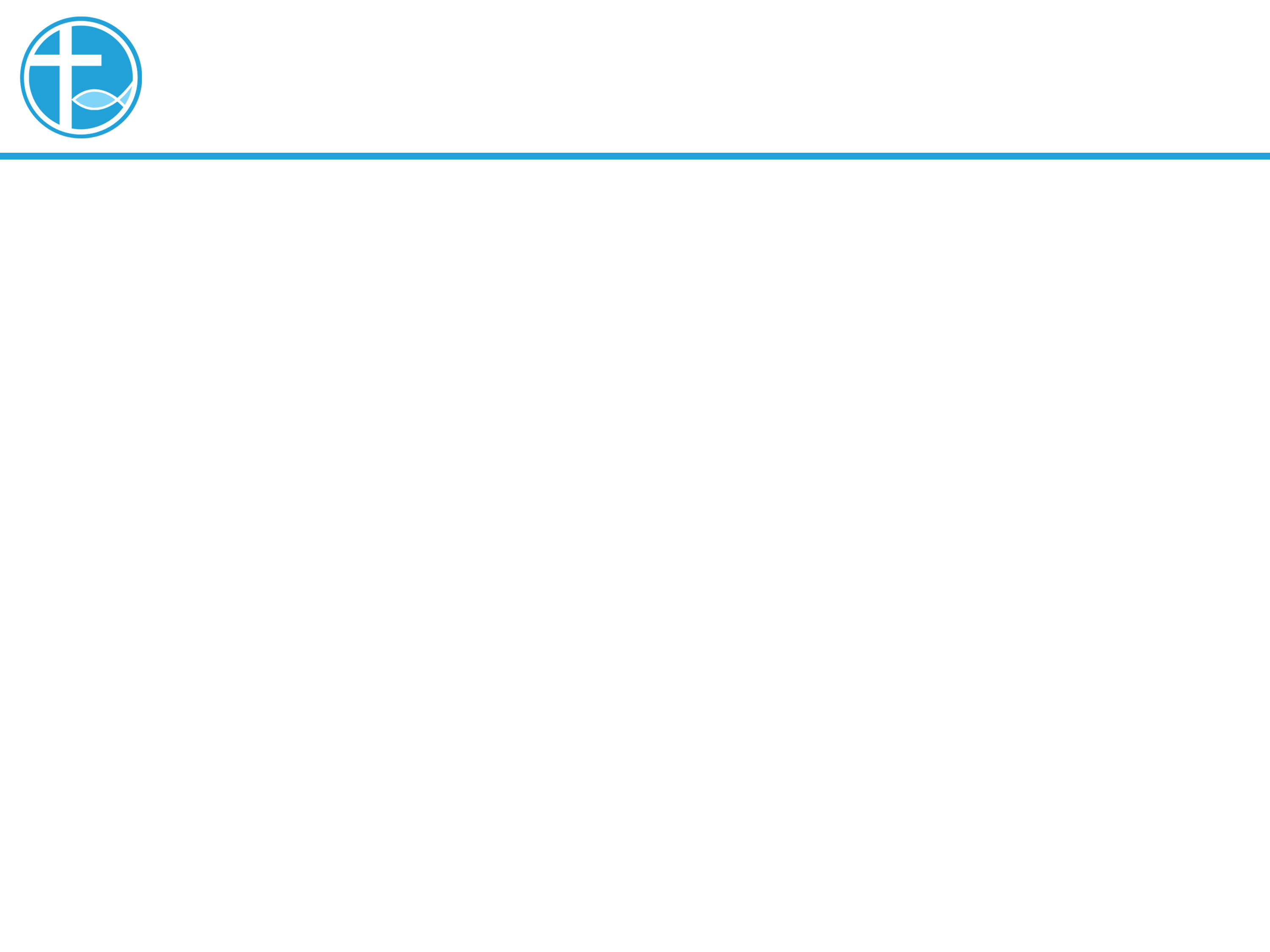 证道：穿上慈悲
3. 与基督同死同复活的生命
我们要求的是成为耶稣基督的生命，因为我们已与祂同死同复活了，与祂连结了。
在3:3-4，“3因为你们已经死了，你们的生命与基督一同藏在神里面。4基督是我们的生命，他显现的时候，你们也要与他一同显现在荣耀里。”
[Speaker Notes: 讲道内容可从牧师师母/同工处获得。
牧师提供的讲道大纲是繁体字的，请尽量转换成简体字。推荐网站：http://www.hao123.com/haoserver/jianfanzh.htm
正文内容是由牧师逐项播放的，请为每项内容加入动画。
请保持正文对齐，标题为36，字体34。]
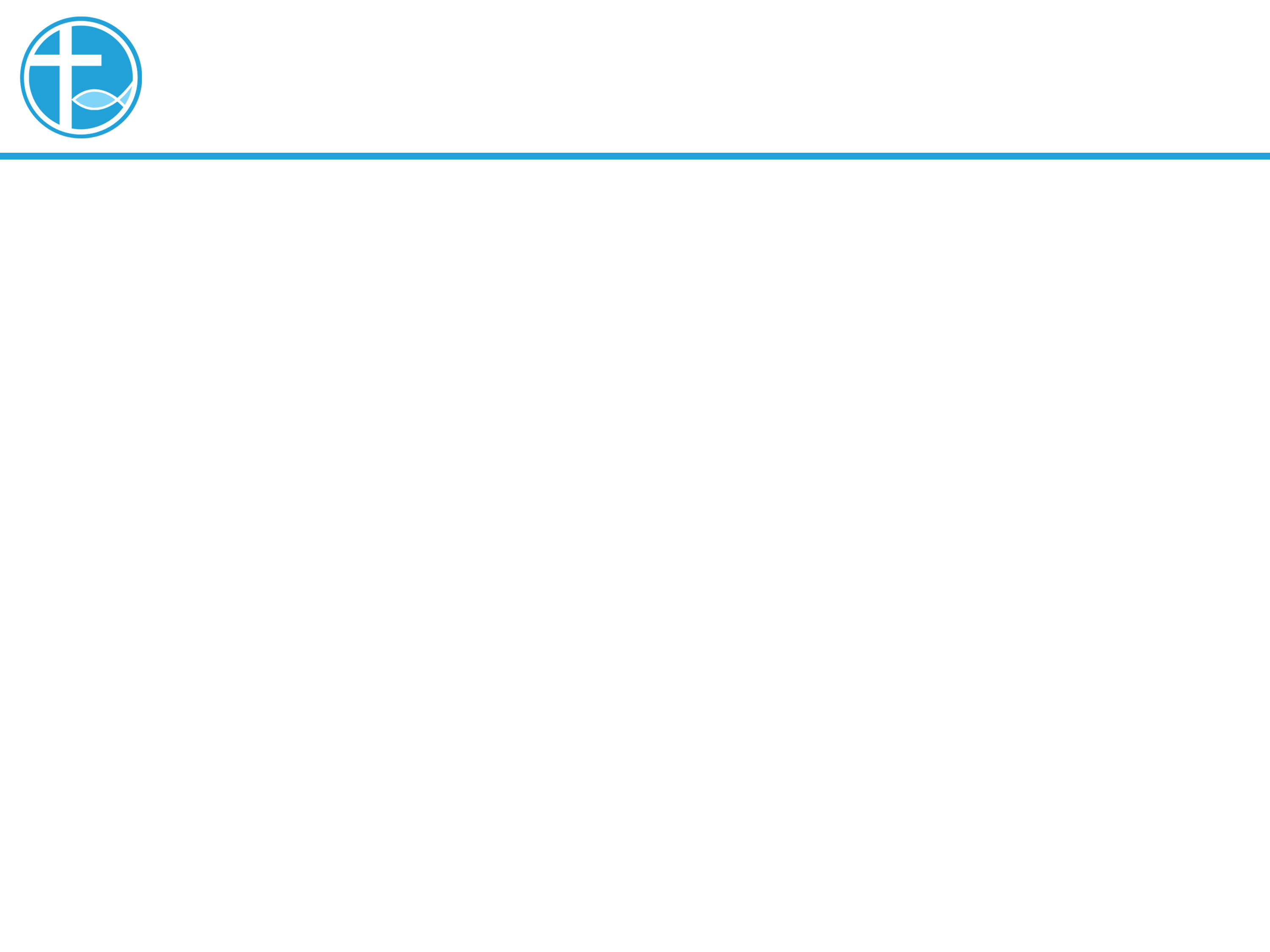 证道：穿上慈悲
3. 与基督同死同复活的生命
为什么基督徒没有给人一点活着就是基督的感觉？
那我们就要问，耶稣基督在什么时候荣耀天父？保罗在什么时候荣耀神的名？
[Speaker Notes: 讲道内容可从牧师师母/同工处获得。
牧师提供的讲道大纲是繁体字的，请尽量转换成简体字。推荐网站：http://www.hao123.com/haoserver/jianfanzh.htm
正文内容是由牧师逐项播放的，请为每项内容加入动画。
请保持正文对齐，标题为36，字体34。]
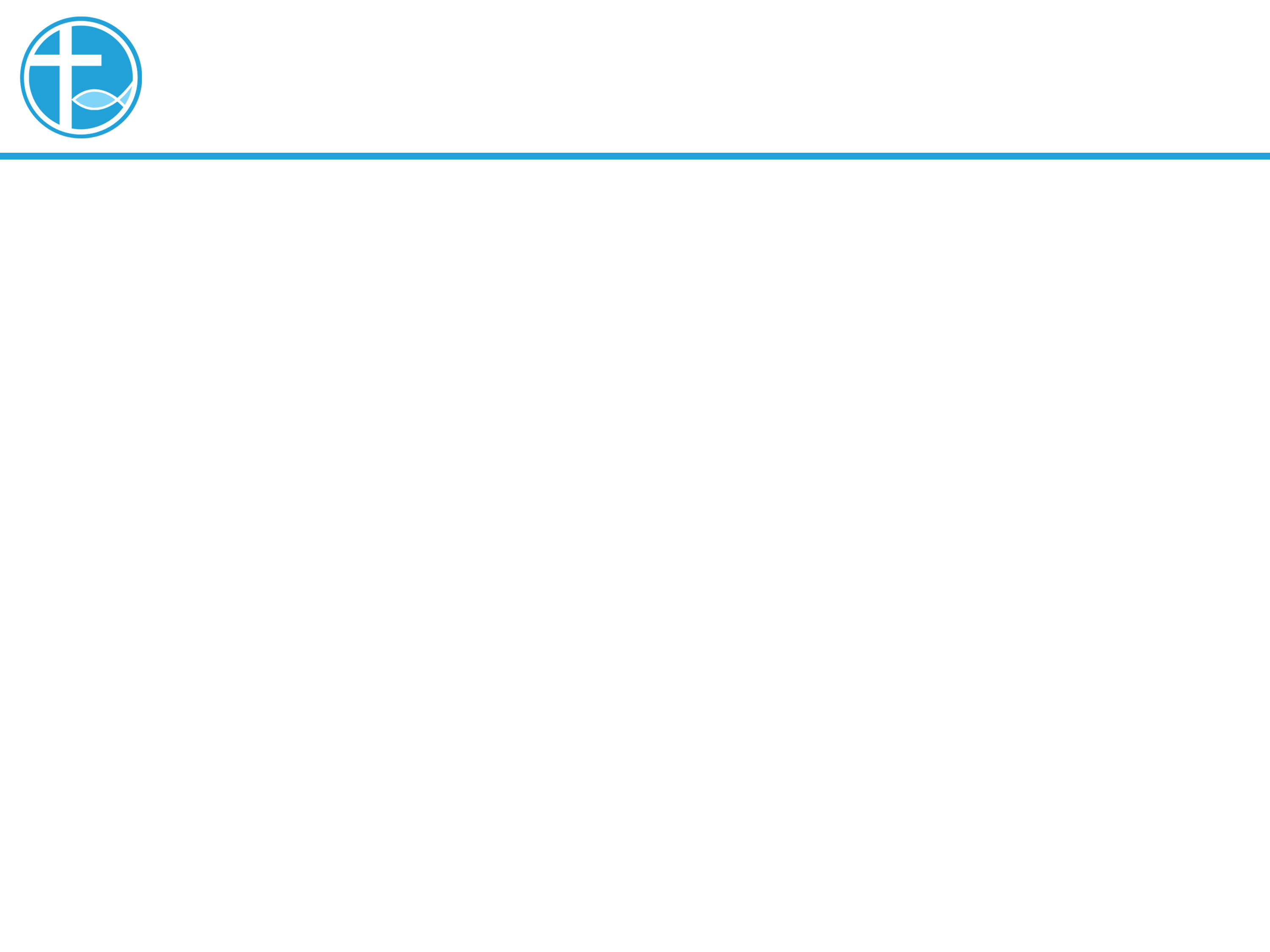 证道：穿上慈悲
3. 与基督同死同复活的生命
属血气的人；属肉体的人；属灵的人。
[Speaker Notes: 讲道内容可从牧师师母/同工处获得。
牧师提供的讲道大纲是繁体字的，请尽量转换成简体字。推荐网站：http://www.hao123.com/haoserver/jianfanzh.htm
正文内容是由牧师逐项播放的，请为每项内容加入动画。
请保持正文对齐，标题为36，字体34。]
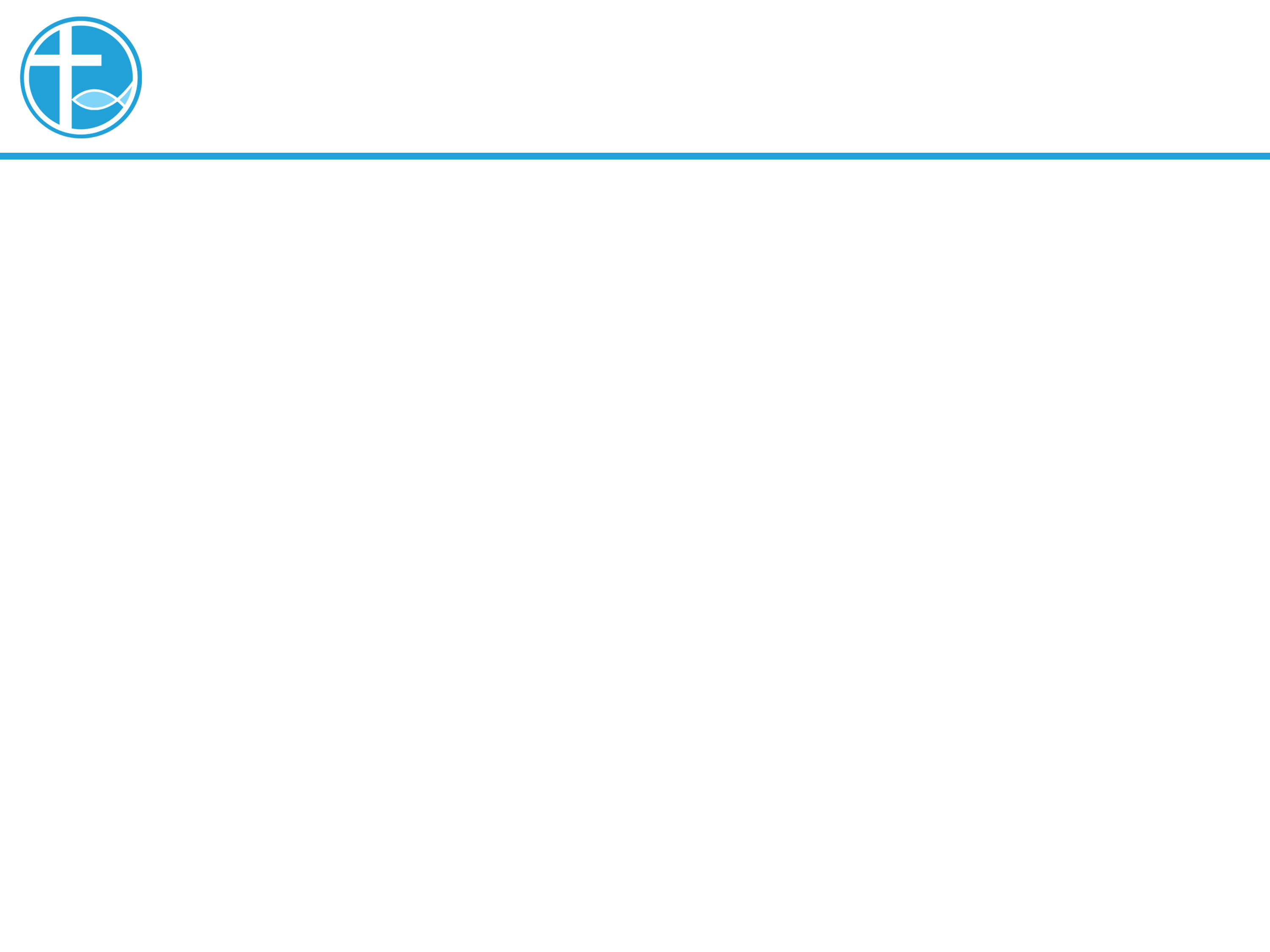 证道：穿上慈悲
4. 我们是神的选民，圣洁蒙爱的人
与基督同死同活的生命，“基督是我们的生命”是怎样一回事？
保罗在否定的是犹太人的宗教规条的生活（2:20-23），也同时否定外邦人的邪情私的生活（3:5-8）。保罗所肯定的，是与耶稣基督连结的生命，基督徒借受洗，与基督同死同活，是穿上新人，成为神的选民，圣洁蒙爱的人（3:10-12）。
[Speaker Notes: 讲道内容可从牧师师母/同工处获得。
牧师提供的讲道大纲是繁体字的，请尽量转换成简体字。推荐网站：http://www.hao123.com/haoserver/jianfanzh.htm
正文内容是由牧师逐项播放的，请为每项内容加入动画。
请保持正文对齐，标题为36，字体34。]
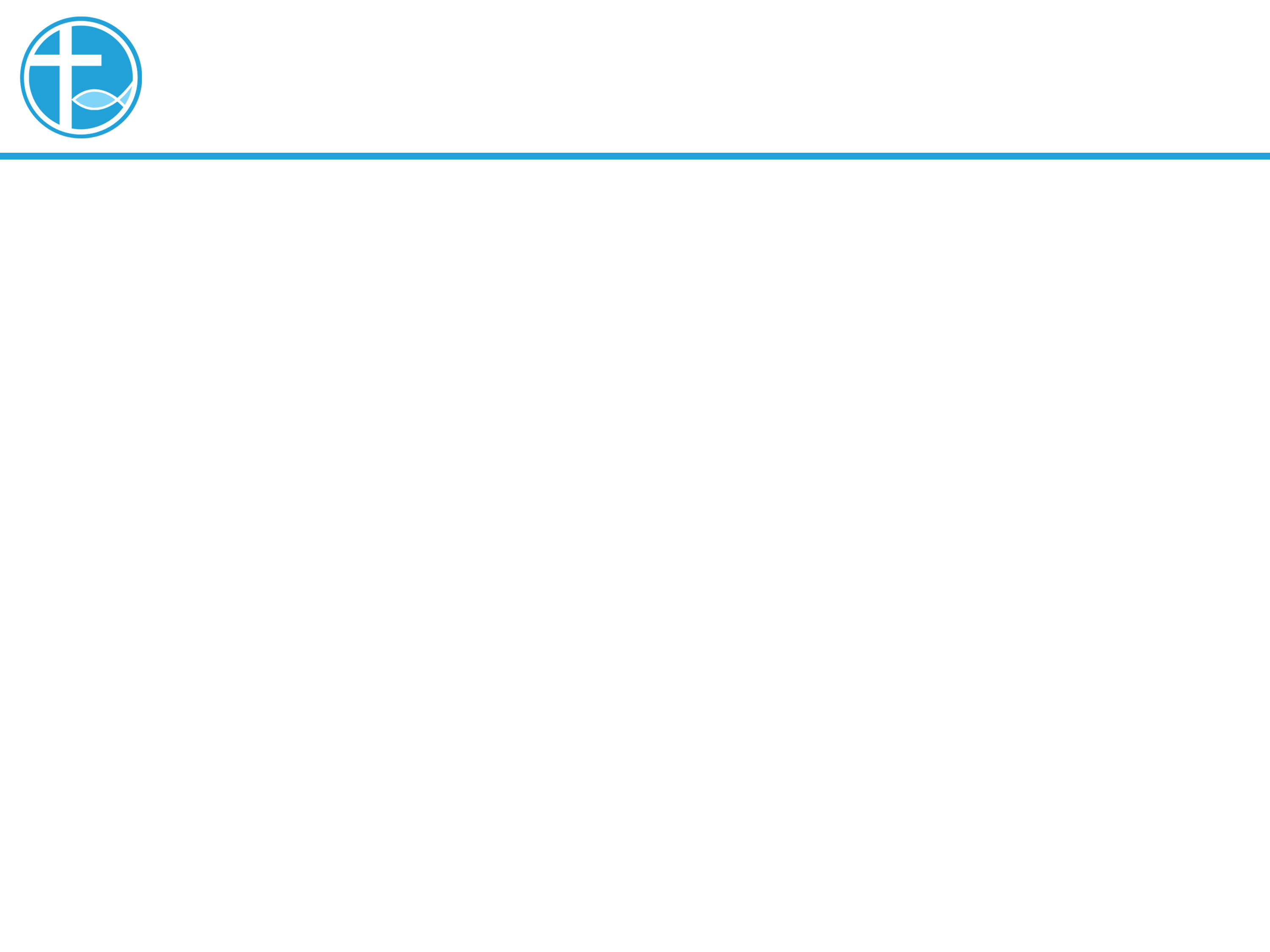 证道：穿上慈悲
4. 我们是神的选民，圣洁蒙爱的人
保罗却是强调，我们不用再做什么，因为耶稣基督在十架上，已使我们成为“圣洁”，在3:12，“12所以，你们既是神的选民，圣洁蒙爱的人…… ”
成为神的选民，圣洁蒙爱的人，不是我们做什么得到的，在1:22，“22但如今他借着基督的肉身受死，叫你们与自己和好，都成了圣洁，没有瑕疵，无可责备，把你们引到自己面前。”
[Speaker Notes: 讲道内容可从牧师师母/同工处获得。
牧师提供的讲道大纲是繁体字的，请尽量转换成简体字。推荐网站：http://www.hao123.com/haoserver/jianfanzh.htm
正文内容是由牧师逐项播放的，请为每项内容加入动画。
请保持正文对齐，标题为36，字体34。]
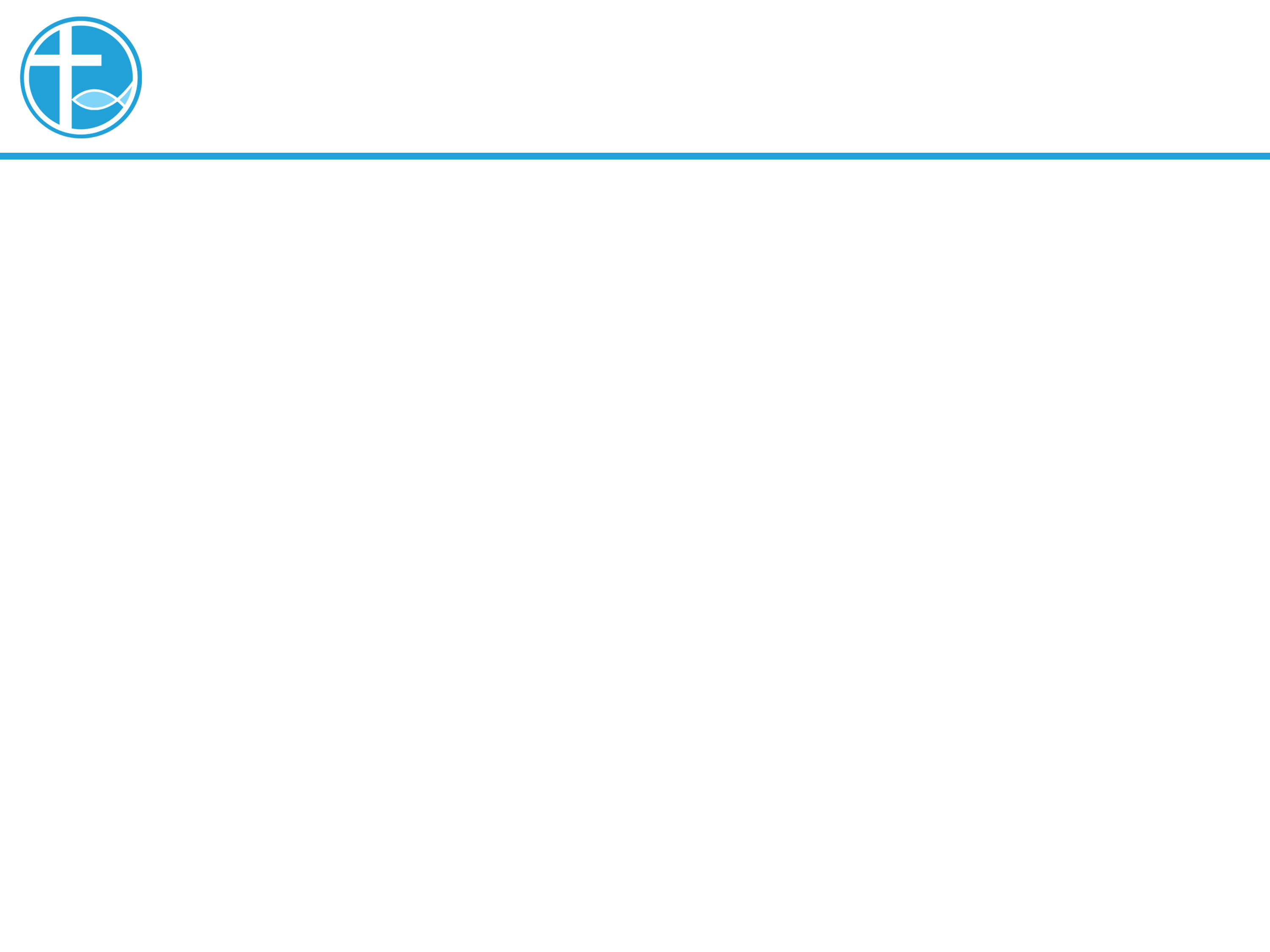 证道：穿上慈悲
4. 我们是神的选民，圣洁蒙爱的人
保罗所列的8项品格，又有什么意思？
在3:12-14：“12所以，你们既是神的选民，圣洁蒙爱的人，就要存怜悯、恩慈、谦虚、温柔、忍耐的心。13倘若这人与那人有嫌隙，总要彼此包容，彼此饶恕；主怎样饶恕了你们，你们也要怎样饶恕人。14在这一切之外，要存着爱心……”
[Speaker Notes: 讲道内容可从牧师师母/同工处获得。
牧师提供的讲道大纲是繁体字的，请尽量转换成简体字。推荐网站：http://www.hao123.com/haoserver/jianfanzh.htm
正文内容是由牧师逐项播放的，请为每项内容加入动画。
请保持正文对齐，标题为36，字体34。]
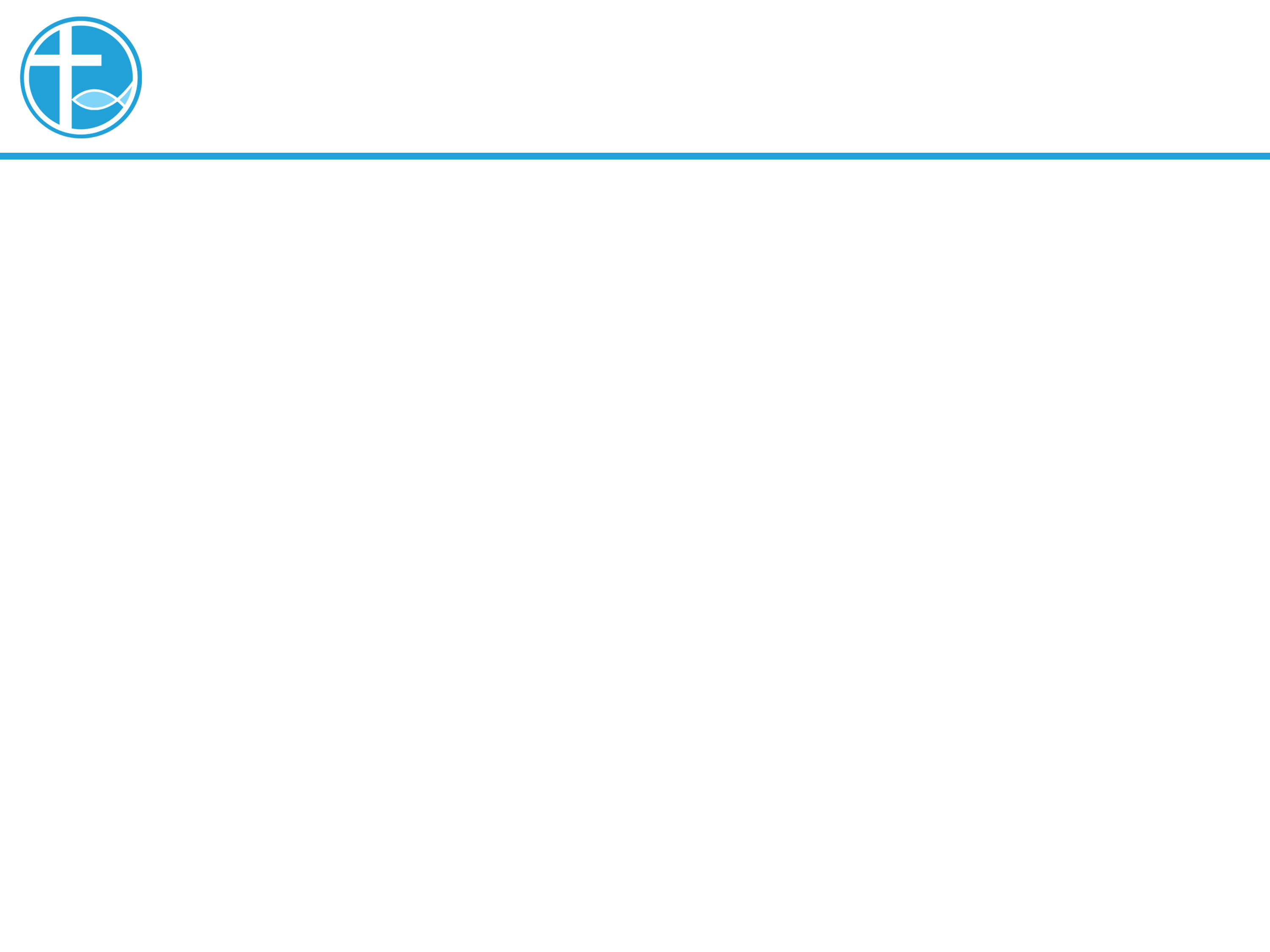 证道：穿上慈悲
4. 我们是神的选民，圣洁蒙爱的人
“基督是我们的生命”是脱去旧人、穿上了新人，一种怀有慈悲的生命，整个生命得着转化。
这是基督徒生命的自然流露，不是装出来的。
[Speaker Notes: 讲道内容可从牧师师母/同工处获得。
牧师提供的讲道大纲是繁体字的，请尽量转换成简体字。推荐网站：http://www.hao123.com/haoserver/jianfanzh.htm
正文内容是由牧师逐项播放的，请为每项内容加入动画。
请保持正文对齐，标题为36，字体34。]
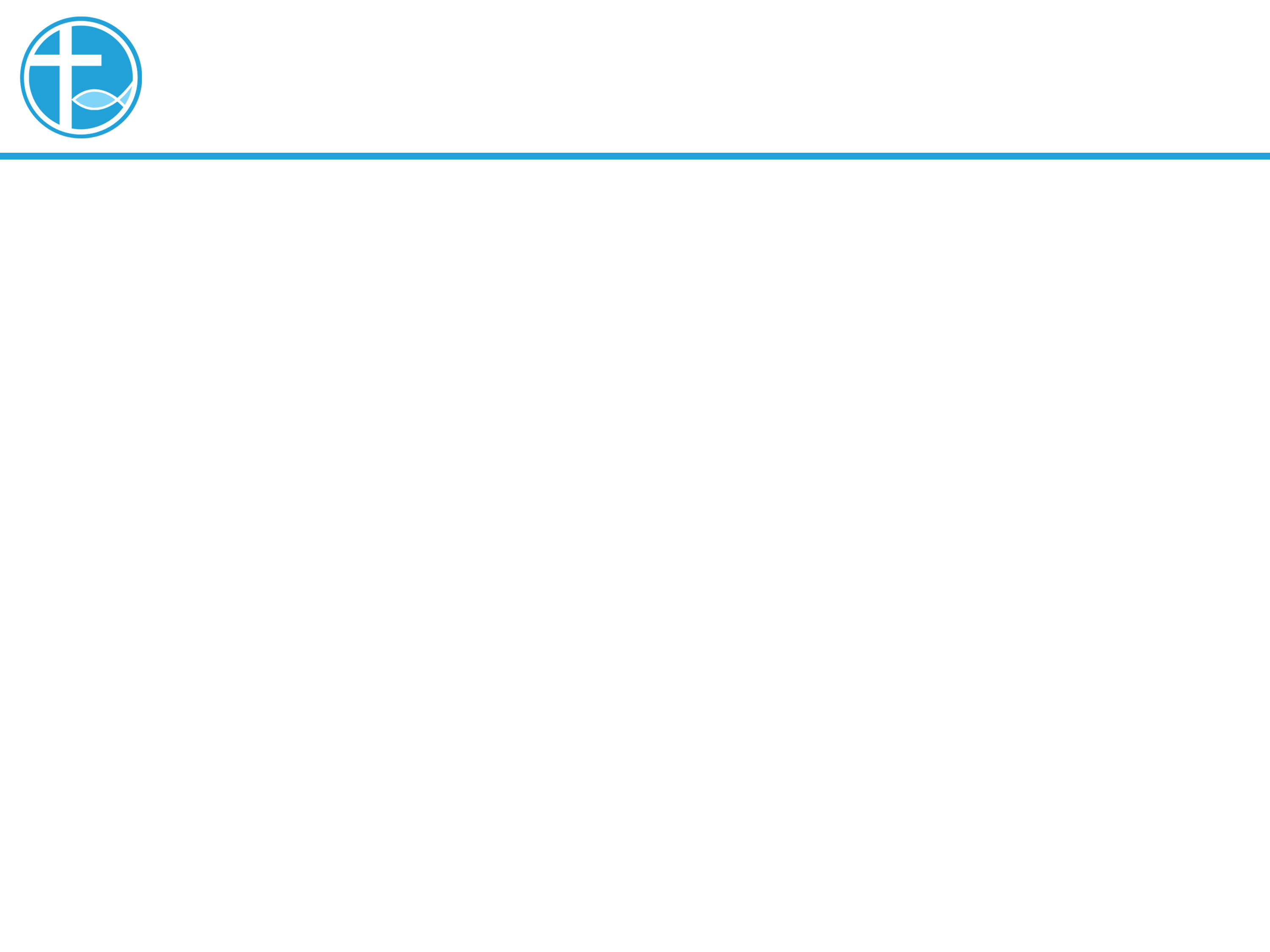 证道：穿上慈悲
4. 我们是神的选民，圣洁蒙爱的人
基督徒也不是一帆风顺，也有在低谷的时候，这些时候也不用装一个基督徒模样出来。
但在生命的幽谷里，我们仍然相信神未有离开我们，我们仍然是“神的选民，圣洁蒙爱的人”。
[Speaker Notes: 讲道内容可从牧师师母/同工处获得。
牧师提供的讲道大纲是繁体字的，请尽量转换成简体字。推荐网站：http://www.hao123.com/haoserver/jianfanzh.htm
正文内容是由牧师逐项播放的，请为每项内容加入动画。
请保持正文对齐，标题为36，字体34。]
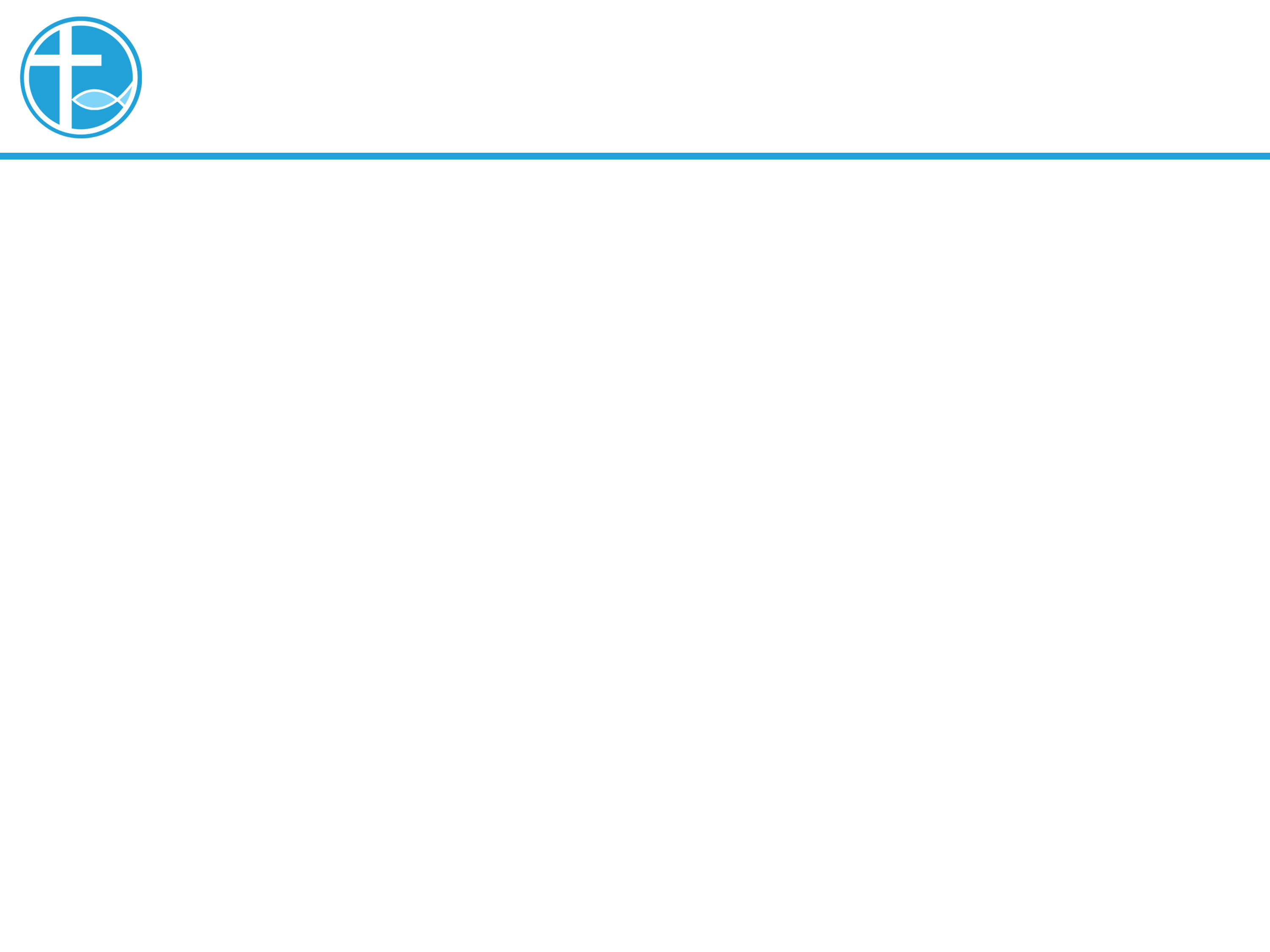 证道：穿上慈悲
5. 总结
但愿我们脱去旧人的所追求的，我们不是从“世俗的争竞”转到“属灵的争竞”，也不要“靠做善功得救”。
我们唯有是因基督在十架成就的救恩，成为神的选民，圣洁蒙爱的人。
基督是我们的生命。
[Speaker Notes: 讲道内容可从牧师师母/同工处获得。
牧师提供的讲道大纲是繁体字的，请尽量转换成简体字。推荐网站：http://www.hao123.com/haoserver/jianfanzh.htm
正文内容是由牧师逐项播放的，请为每项内容加入动画。
请保持正文对齐，标题为36，字体34。]
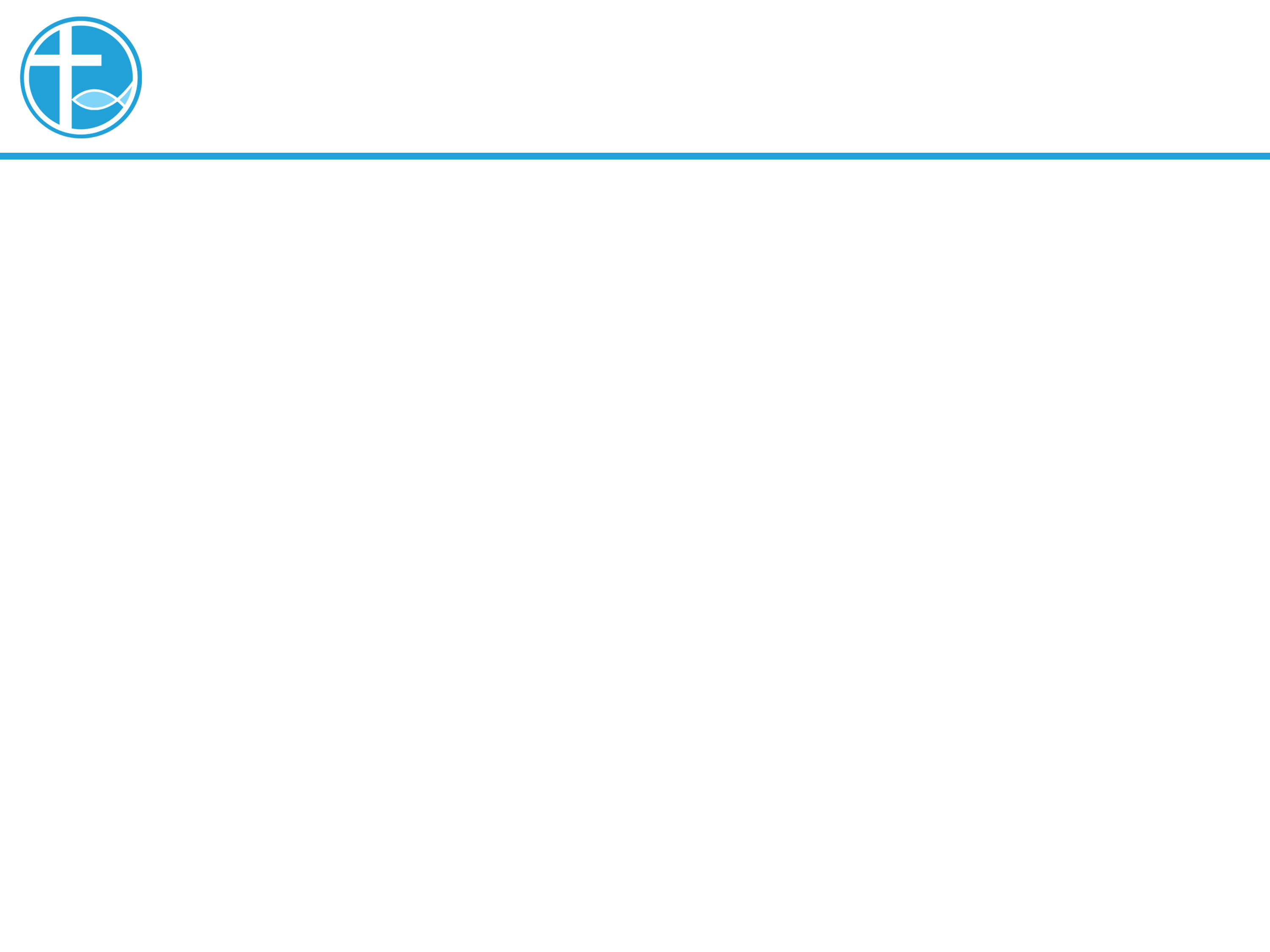 证道：穿上慈悲
5. 总结
基督是我们的生命。 是脱去旧人、穿上了新人，一种怀有慈悲的生命，整个生命得着转化。
这是属神于神的生命，再不分彼此，不再骄傲的生命，这是没有敌人的生命。
[Speaker Notes: 讲道内容可从牧师师母/同工处获得。
牧师提供的讲道大纲是繁体字的，请尽量转换成简体字。推荐网站：http://www.hao123.com/haoserver/jianfanzh.htm
正文内容是由牧师逐项播放的，请为每项内容加入动画。
请保持正文对齐，标题为36，字体34。]